Tournament Information
Players can play up to 8 golf tournaments for their school which includes only 1 event per school week

Each event is typically held during the school day

The days that student athletes are competing in UIL events do not count towards their absences, they are excused absences.

In addition to the 8 golf tournament days, students who participate in District, Regional, and State Events will also be excused absences.
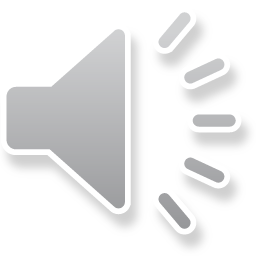 Typical Tournament Day
Players will meet coaches at a designated pick up point at a designated time

Players will ride the bus or SUV to the event with the coach

Players will play the event and ride back to the pickup/drop off point with the coach unless arrangements have been made with the parent via text prior to departure from the course.

Parent pick up times will vary depending on the distance travelled and time of play. Communication is the key.

A typical text containing all relevant information would appear as follows:
Players names
Meet at Player course
Bus Leaves 6:00 am for Bentwater (8:00 shotgun Start)
Red Shirt, White Skort, Black Hat
Dress for weather as you see fit
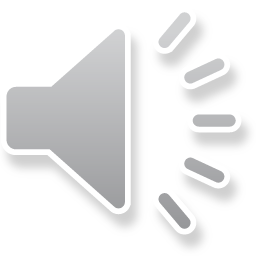 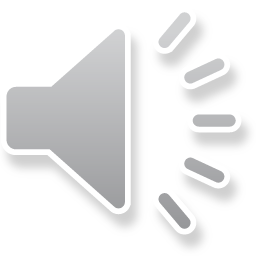